Negotiating
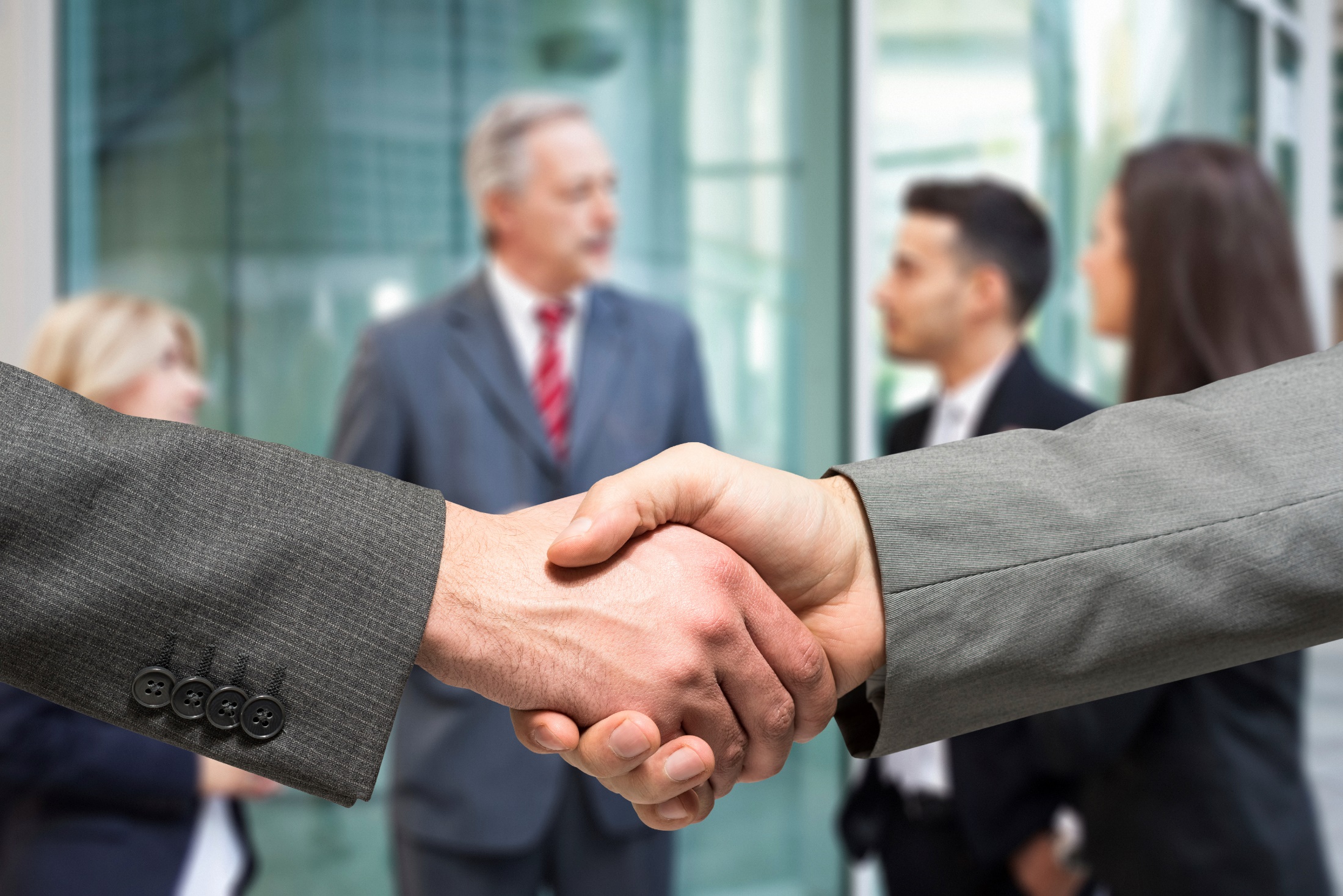 Being prepared is half the negotiating battle.
www.SmallBusinessSolver.com © 2018
What is your negotiating power?
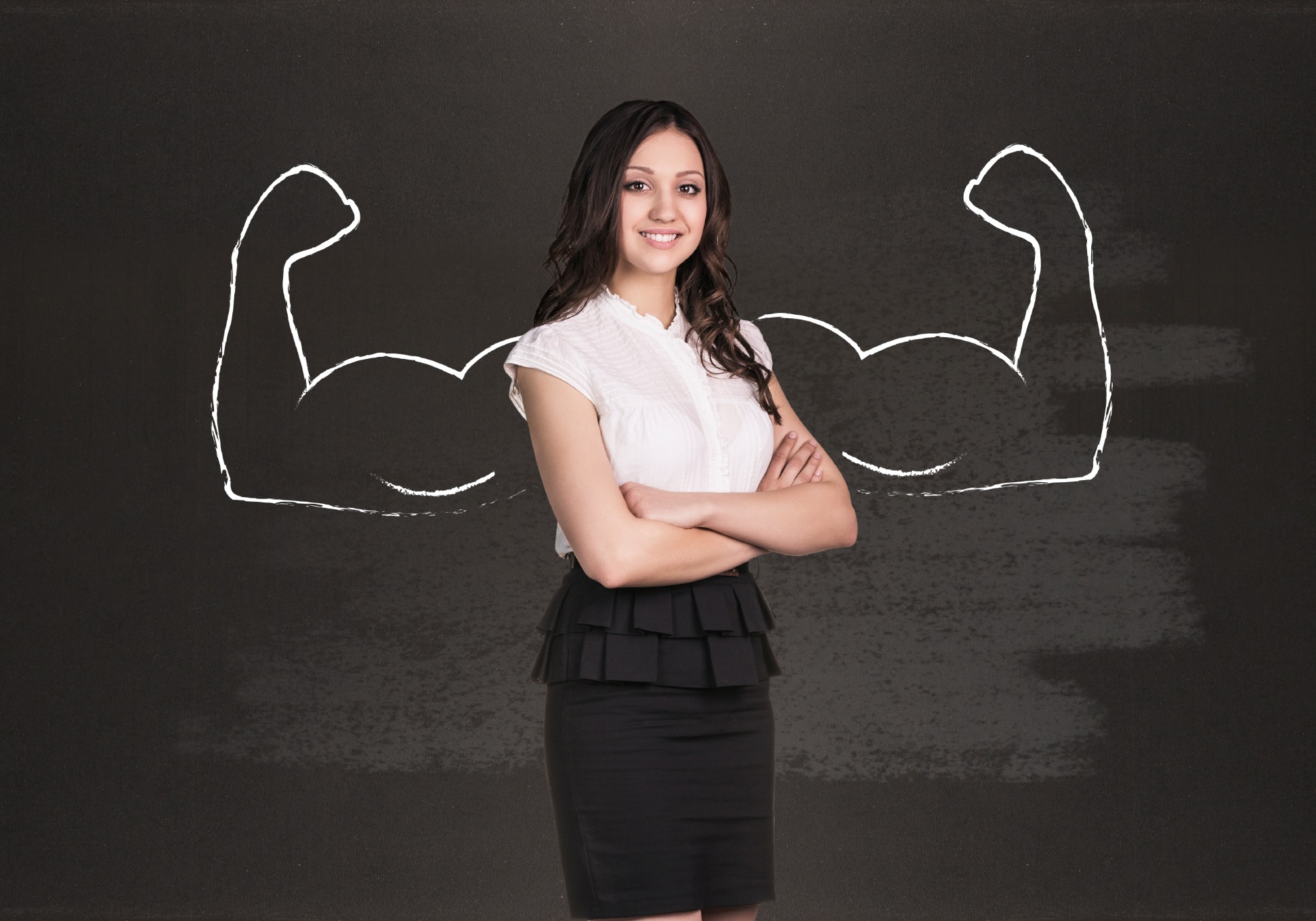 www.SmallBusinessSolver.com © 2018
The Goal
Have better results in negotiations and don’t leave money on the table.
www.SmallBusinessSolver.com © 2018
Key Points
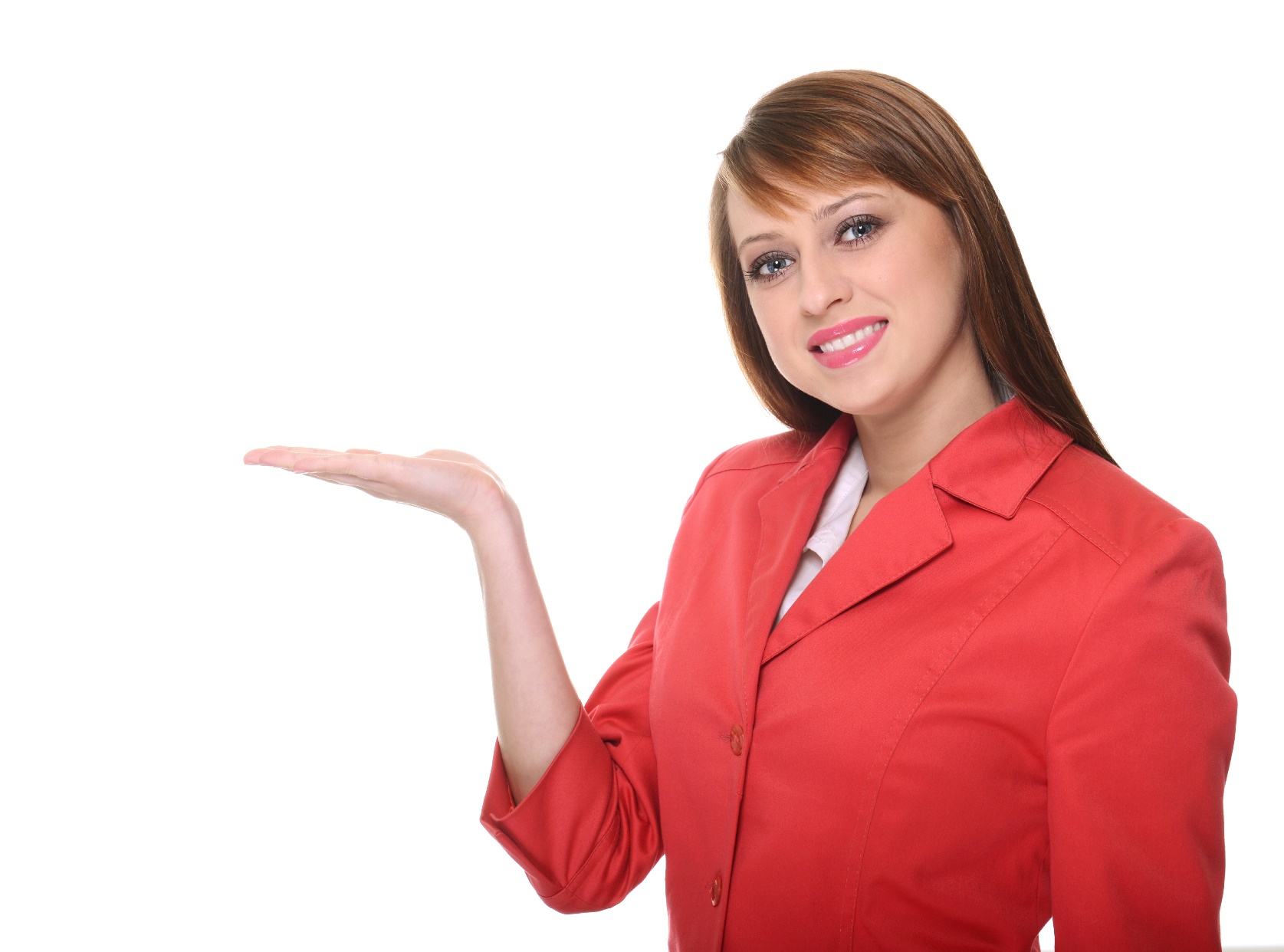 Items Under Negotiation
Must Haves
Your Level of Importance
Their Level of Importance
Best Alternative
Example
What not to do
Your next steps
Wrap up
www.SmallBusinessSolver.com © 2018
Worksheet
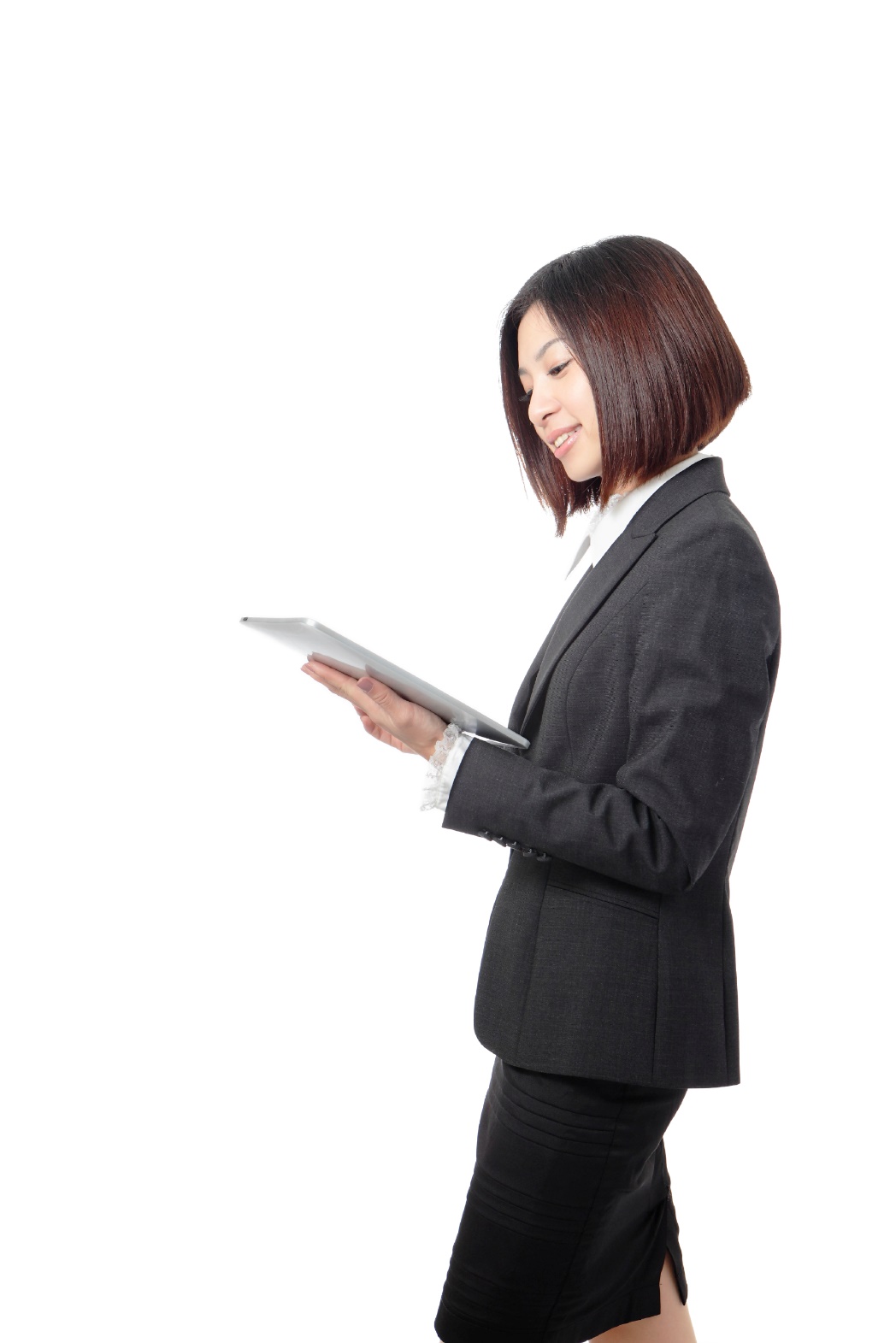 Grab your worksheet and follow along.
www.SmallBusinessSolver.com © 2018
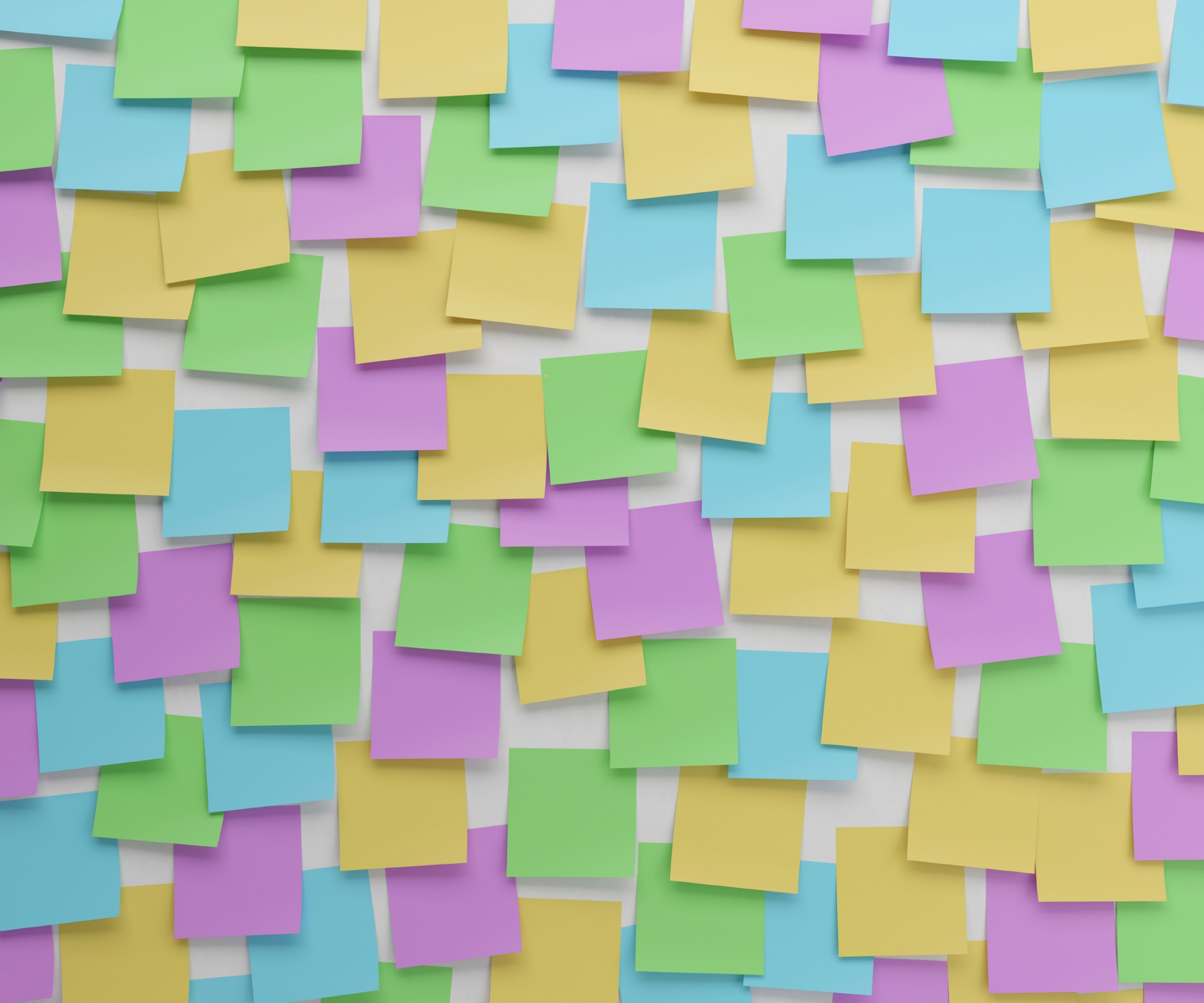 Items Under Negotiation
www.SmallBusinessSolver.com © 2018
Must Haves
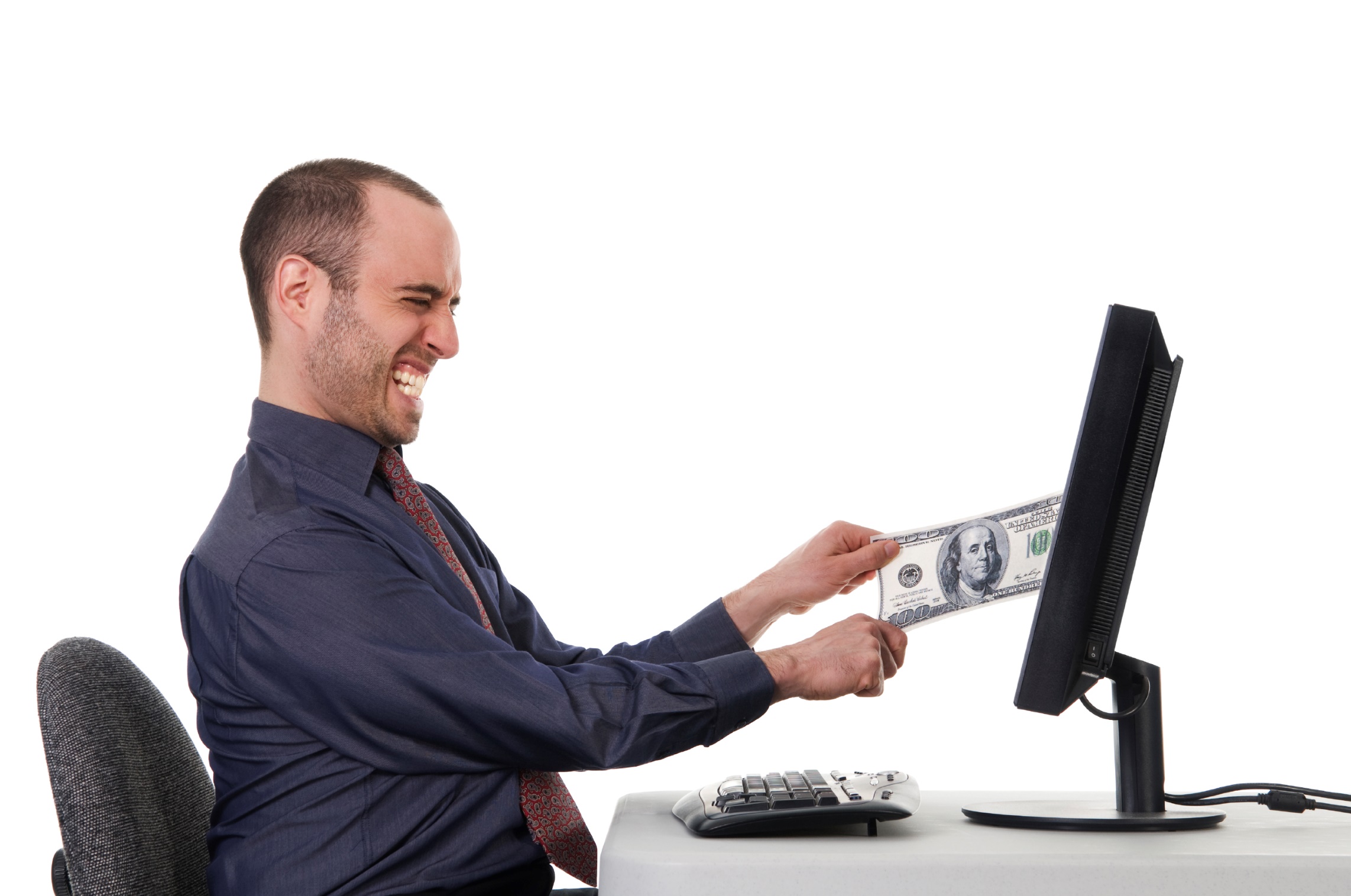 www.SmallBusinessSolver.com © 2018
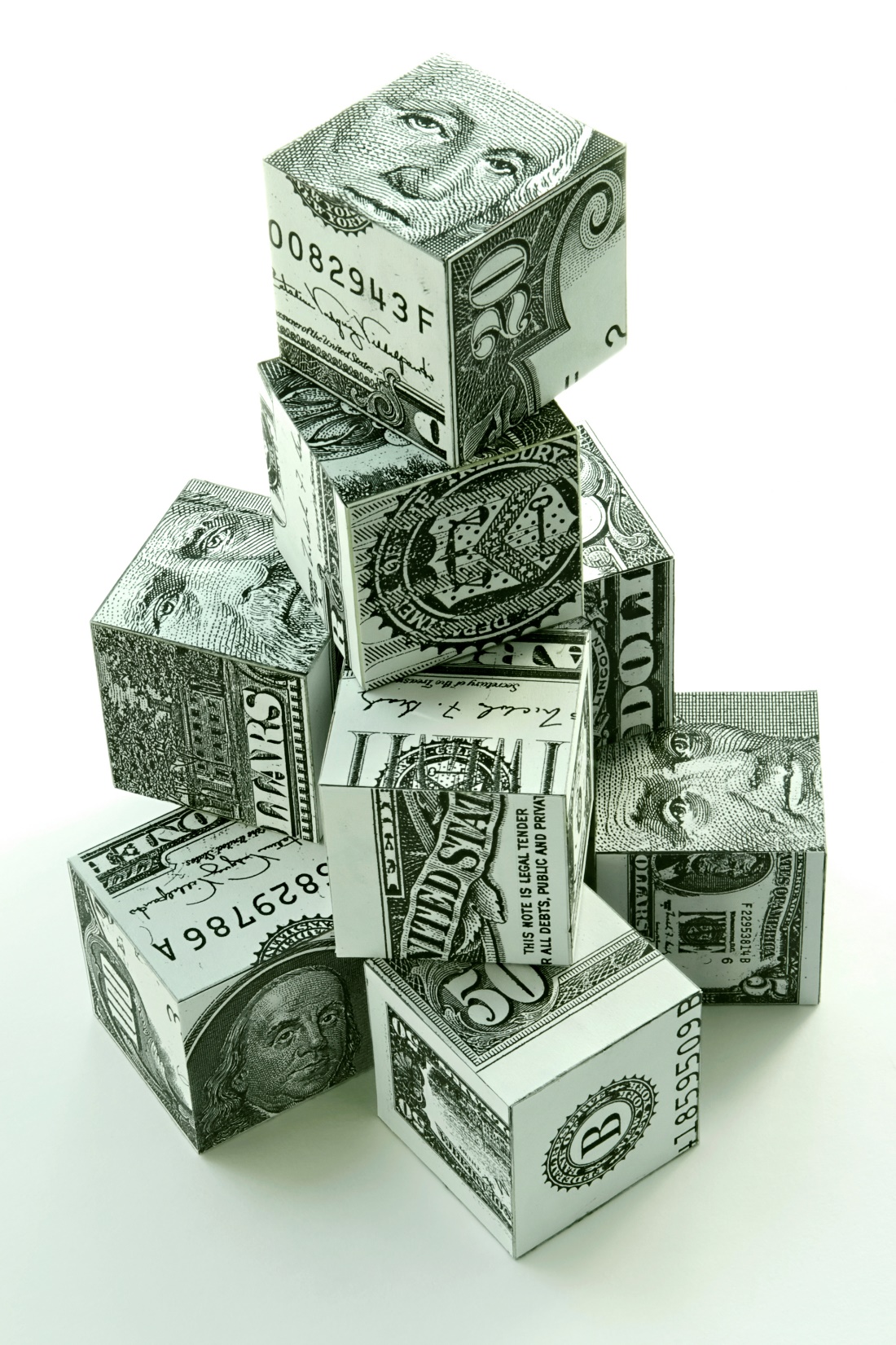 Their Level of Importance
Your Level of Importance
www.SmallBusinessSolver.com © 2018
Best Alternative
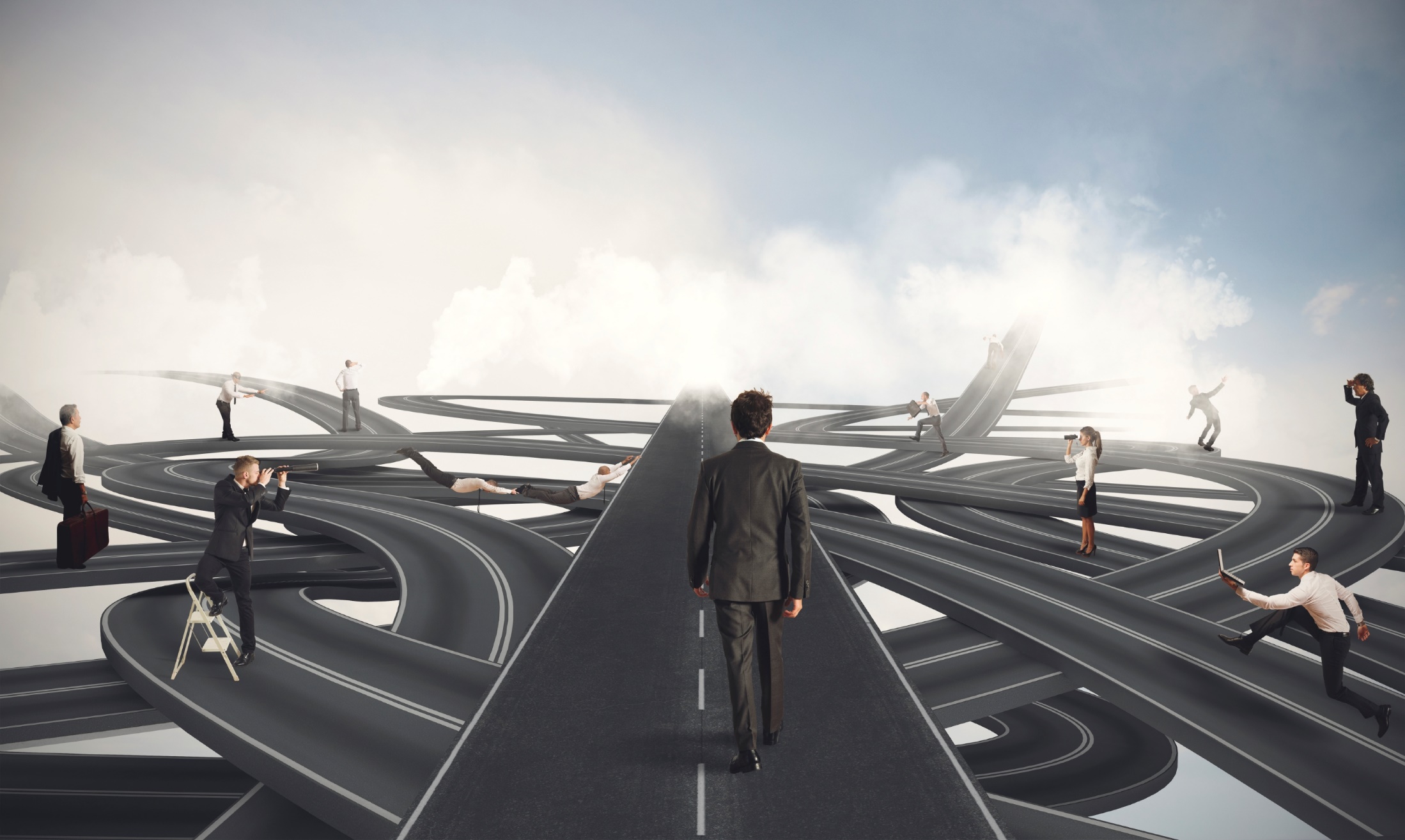 www.SmallBusinessSolver.com © 2018
How Does This Work?
www.SmallBusinessSolver.com © 2018
Top Mistakes To Avoid
Not preparing
Letting the heat of the negotiation take over
Getting emotional
Over giving
Not having a firm walking away point 
Not understanding your own motivations
Not understanding the other party’s motivations
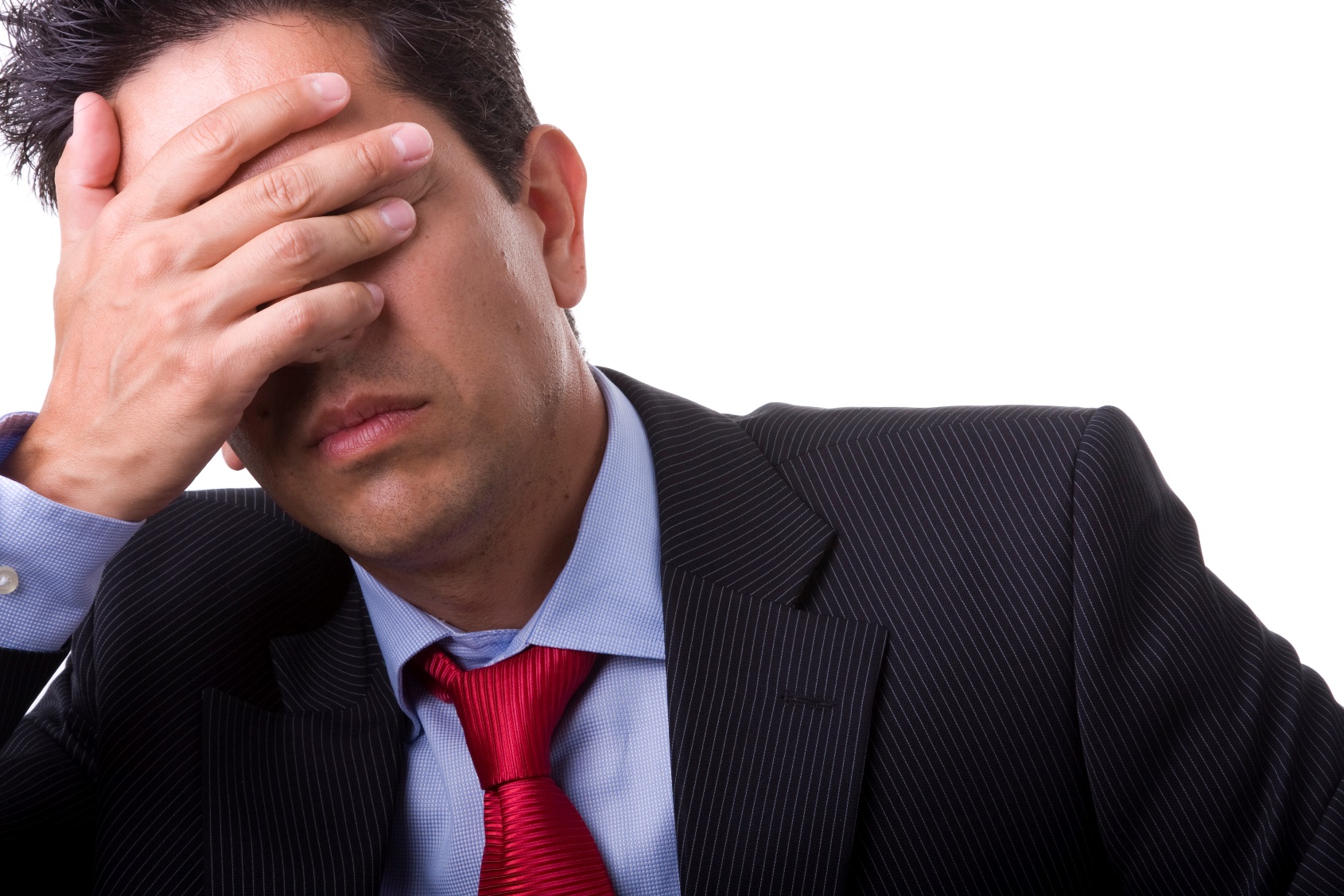 www.SmallBusinessSolver.com © 2018
Now What?
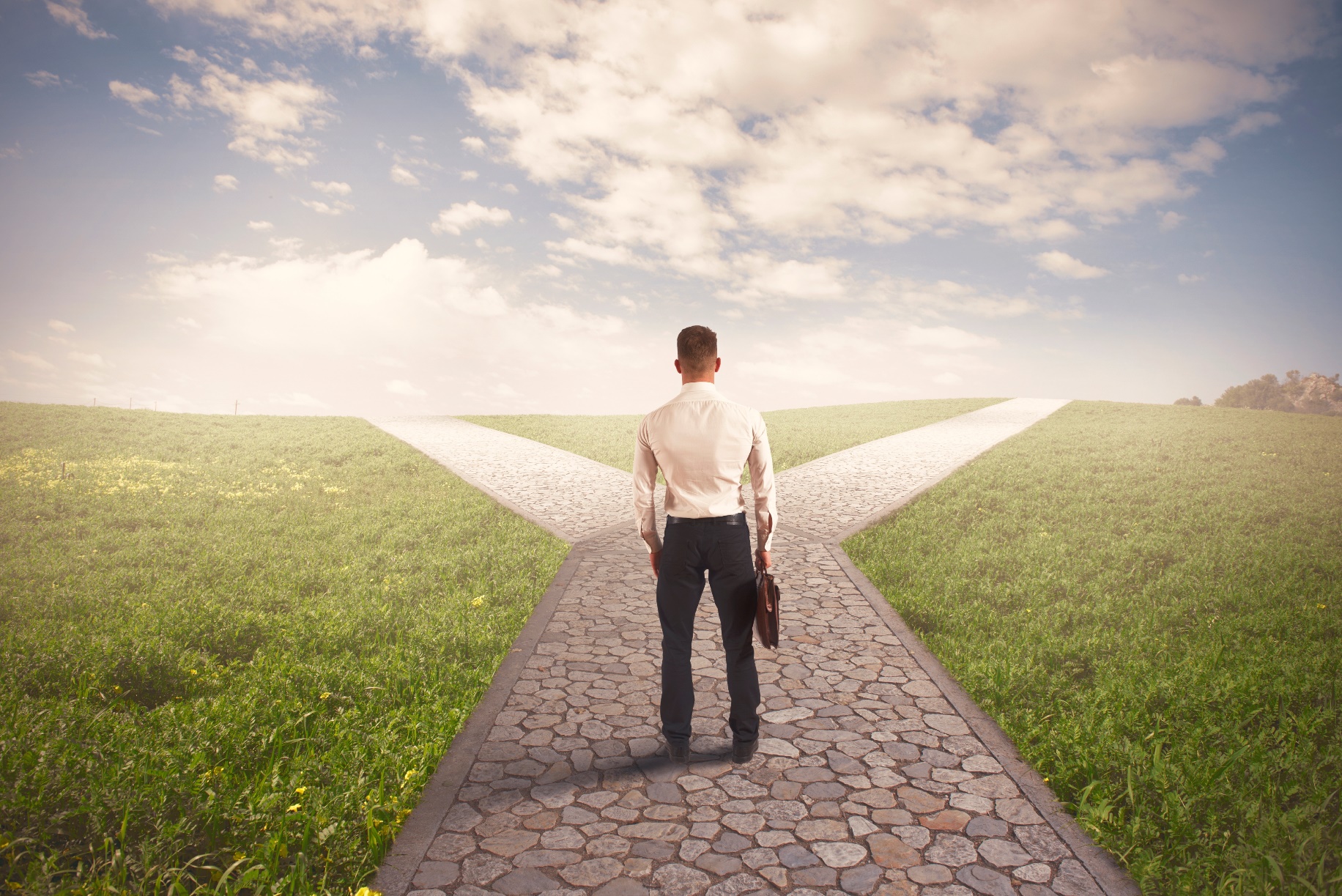 Preparation
Decide on an result  that you would like to achieve
Create a starting point to get there
Write down your walking away point
Consider what is important to the other party and why it is important
Is there anything you know about them personally that may impact their negotiation style?
In person
Pay attention to the other person’s body language
Don’t get emotional. Remain calm
Create win-win scenarios
Get the other person to understand why you need certain terms
www.SmallBusinessSolver.com © 2018
Key Points
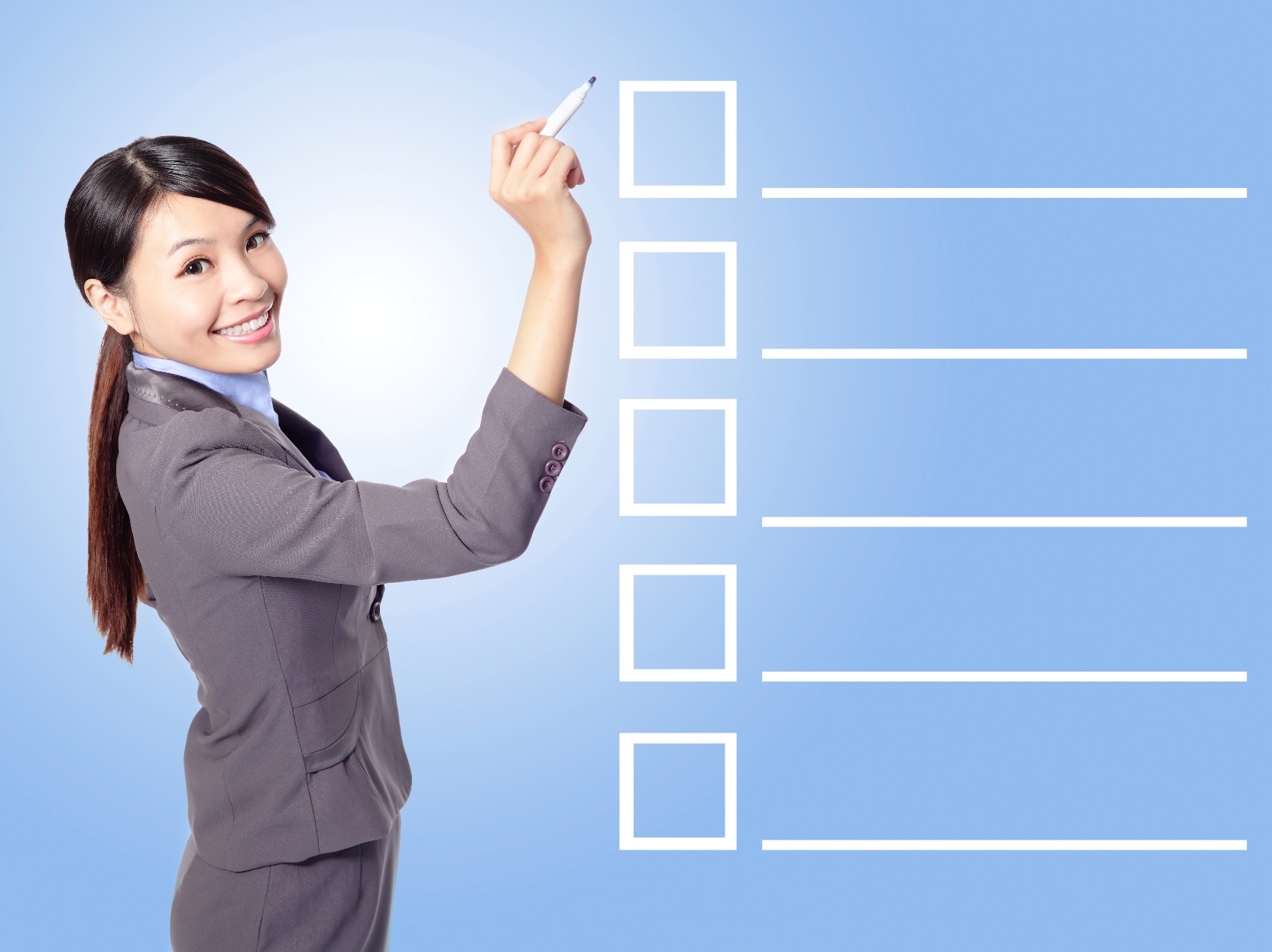 Items Under Negotiation
Must Haves
Your Level of Importance
Their Level of Importance
Best Alternative Example
What not to do
Your next steps
Wrap up
www.SmallBusinessSolver.com © 2018
The Goal
Have better results in negotiations and don’t leave money on the table.
www.SmallBusinessSolver.com © 2018
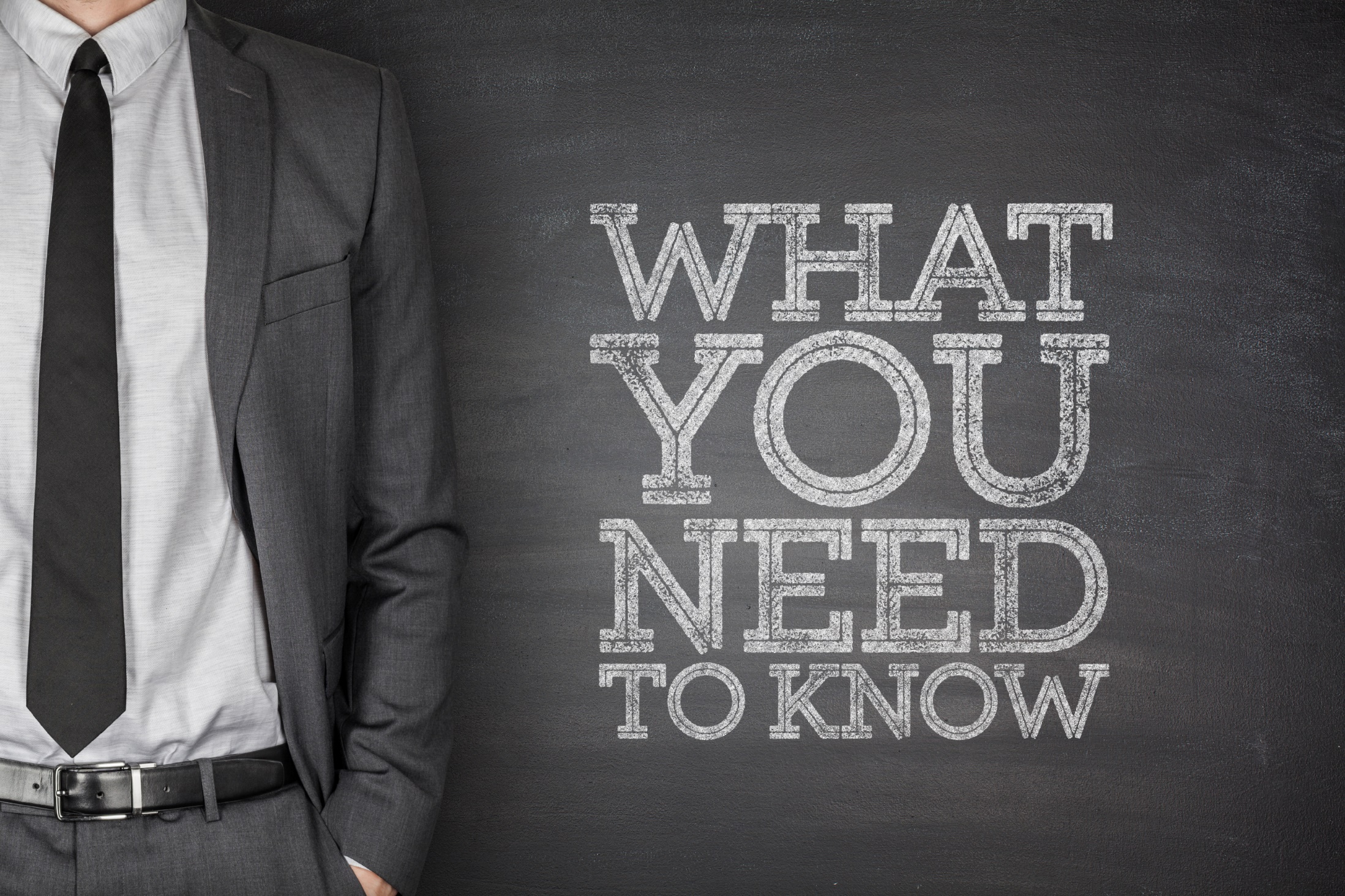 Preparation for a negotiation will help you get the best agreement possible and save you from the worst one.
www.SmallBusinessSolver.com © 2018